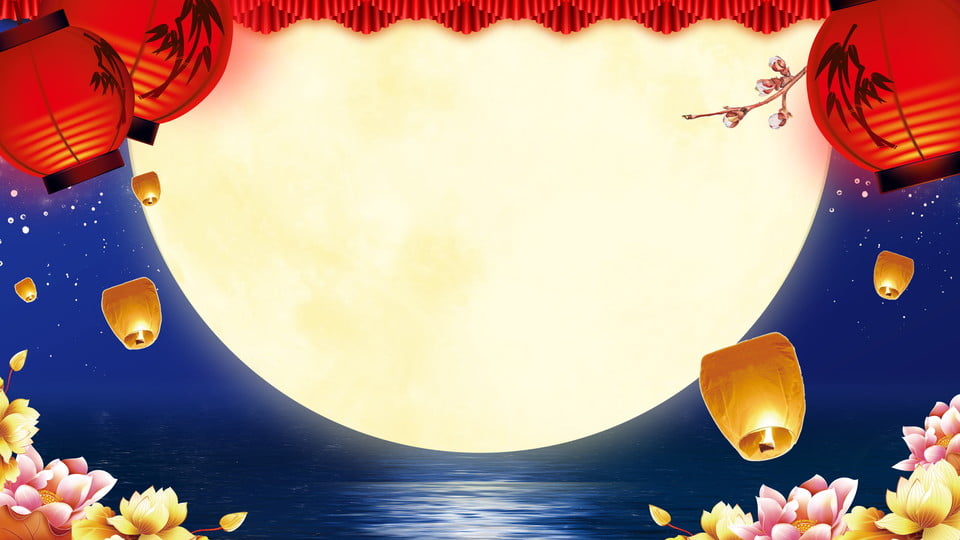 Moân 
Tieáng Vieät
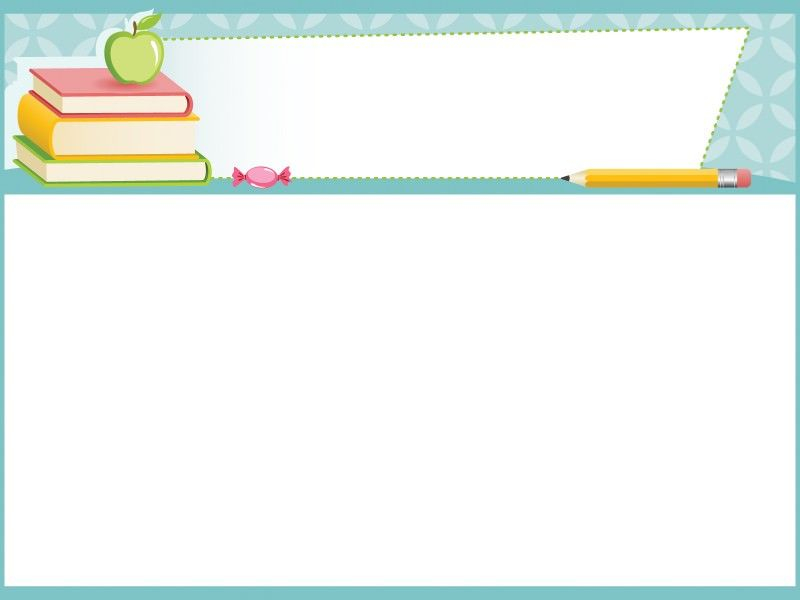 Muïc TIEÂU BAØI HOÏC
*Giuùp hoïc sinh:
-Keå ñuùng, ñoïc ñuùng caùc vaàn ang, aêng, aâng, ong, oâng, ung, ung, ach, eâch, ich.
-Nhaän dieän ñuùng vaàn ñöôïc hoïc trong tieáng, töø.
-Ñaùnh vaàn tieáng coù vaàn môùi, taäp ñoïc nhanh tieáng coù vaàn ñaõ hoïc, gia taêng toác ñoä ñoïc trôn caâu, ñoaïn, baøi ñoïc öùng duïng.
-Nhaän dieän ñöôïc quy taéc chính taû, chính taû phöông ngöõ.
-Hoaøn thaønh ñöôïc caâu theo töø ngöõ/ tranh minh hoaï ñaõ cho.
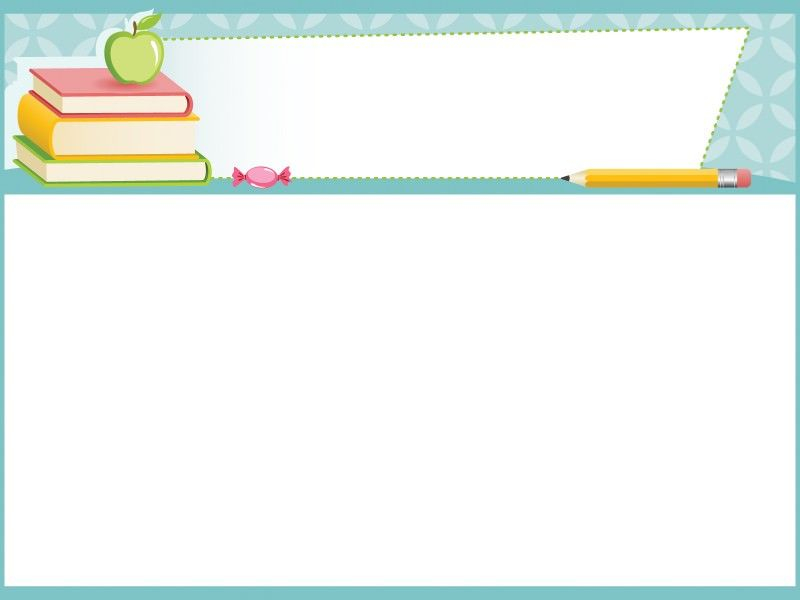 DUÏNG CUÏ HOÏC TAÄP
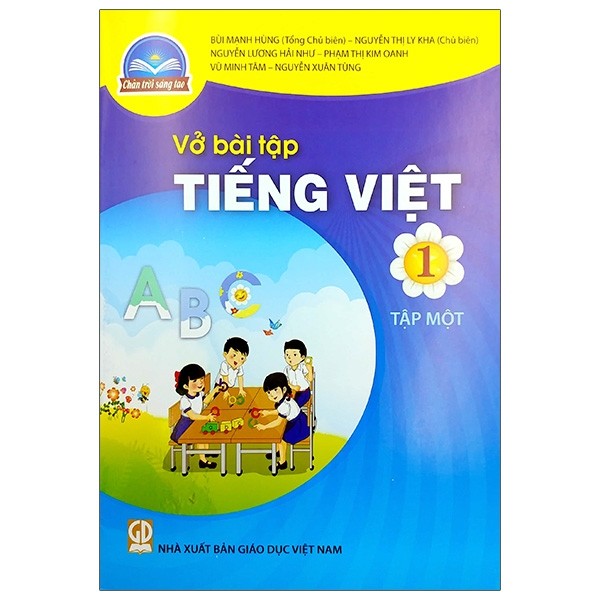 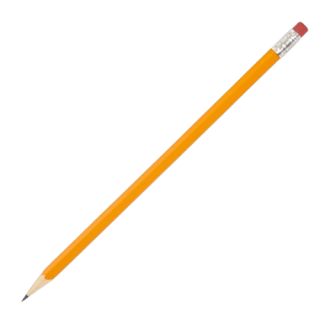 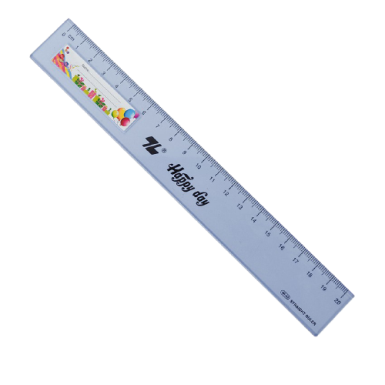 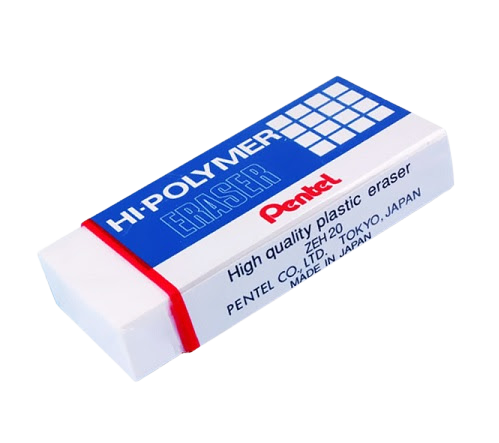 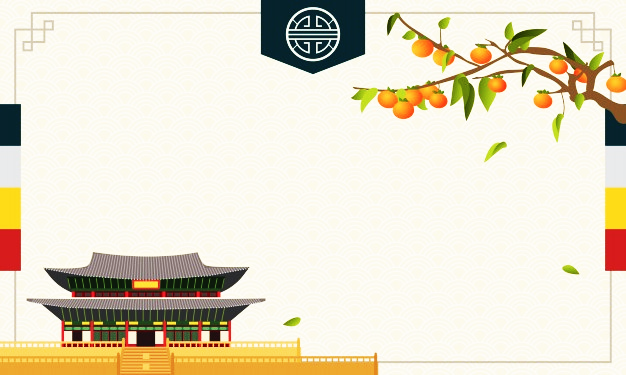 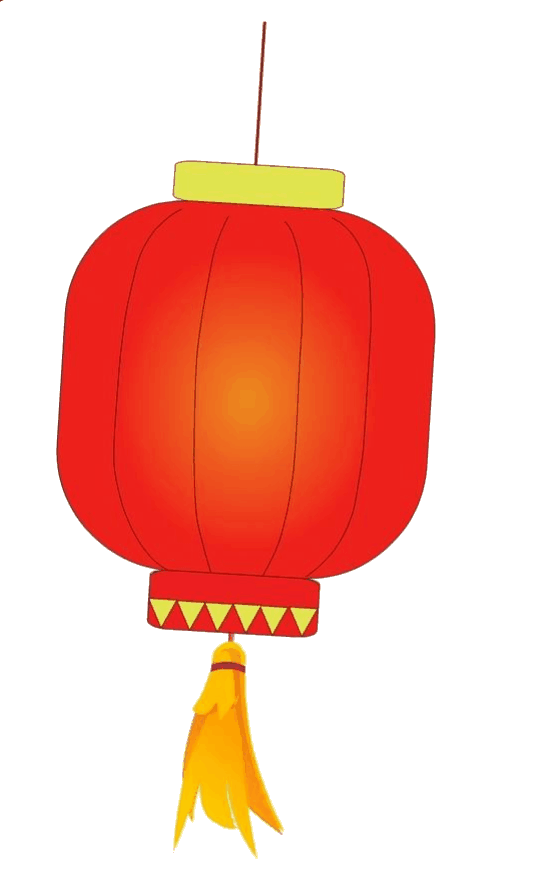 Trung thu
Chuû ñeà
12
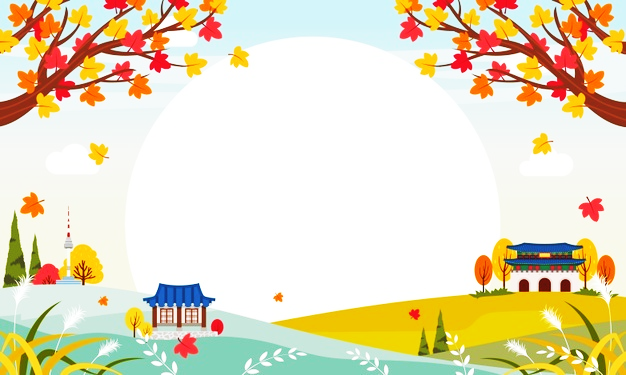 Baøi 5
Thöïc haønh
VBT/40
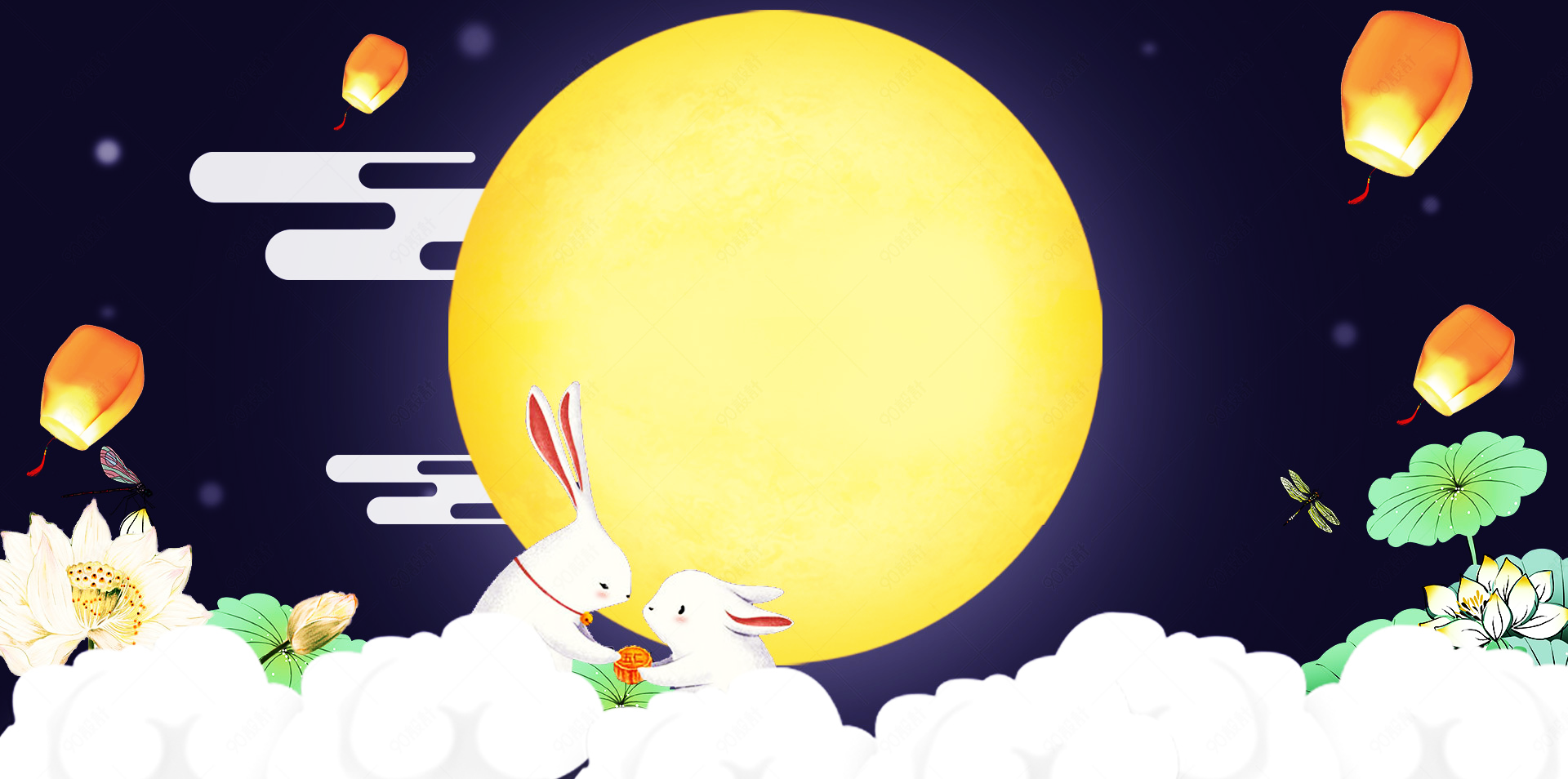 Khôûi ñoäng
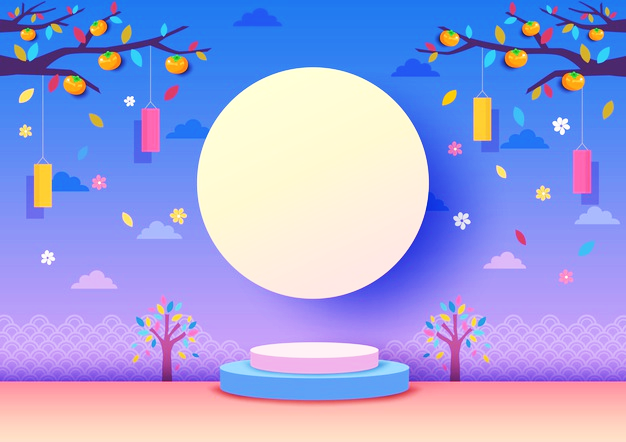 Luyeän ñoïc
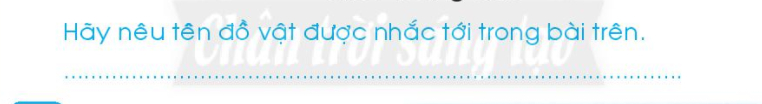 wē,
Γo.
xċ,
gïo,
đang
Ǉrung κu.
bày cỗ Ǉrung κu.
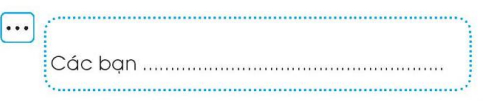 cùng đón εị hằng.
ang
Ϊg
Ďng
âng
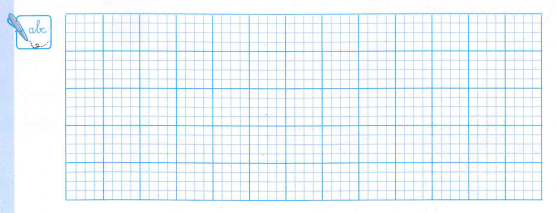 εú
∙ε
ao
sΝn.
ở
bïε.
νŻt
lïε
εú
ði
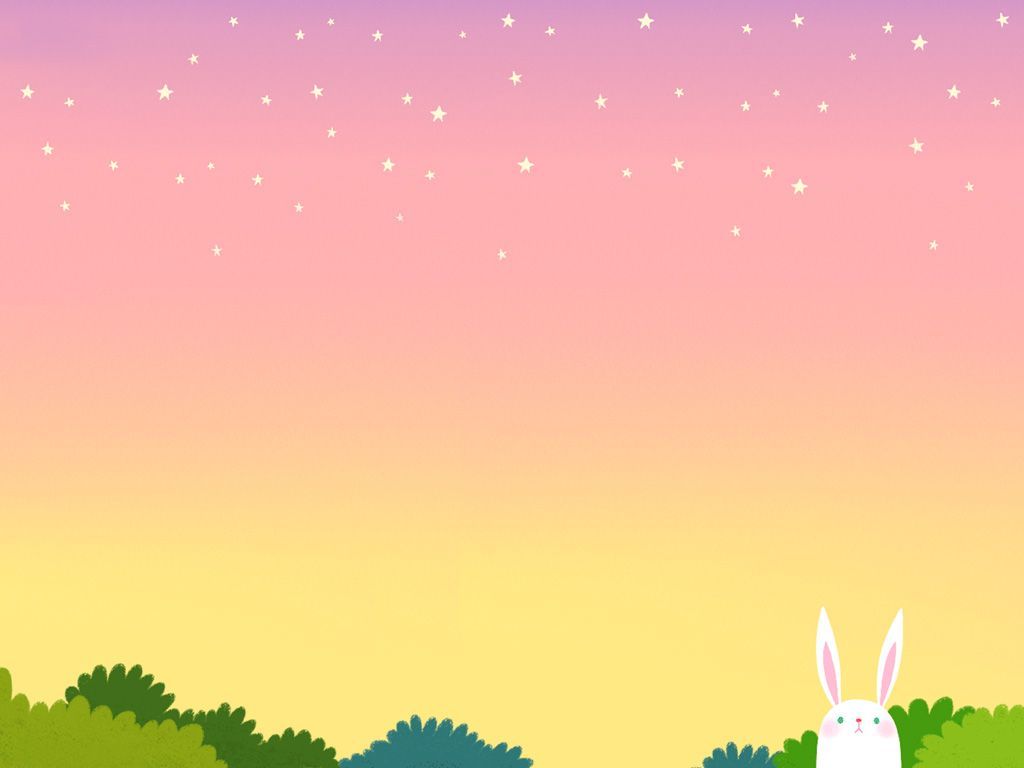 Chaøo taïm bieät 
caùc con